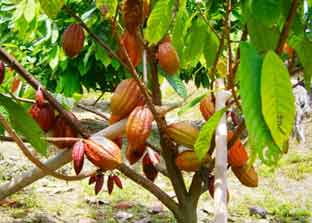 Technical Efficiency Analysis of Smallholder Cacao Farmers  in West Sumatra
Hasnah and Ifdal
APDP Conference “Research for Impact”
23 – 24 January 2018 in Jakarta
Outline
Background
Indonesia the 3rd largest cacao producer in the world (area 1.7 million ha and production  0.7 million tonne)
Source of income for > 1.7 million farmers
Contributes to export earning (the fourth among agricultural commodities)
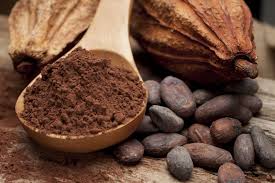 Cacao Area and Production in Top 5 Provinces
Share of 5 provinces: 65% of total area and 72% of total production
The Growth of Cacao area and Production in West Sumatra
Cacao Area in West Sumatra by Farming Category
Cacao area (ha)
Productivity (ton /ha)
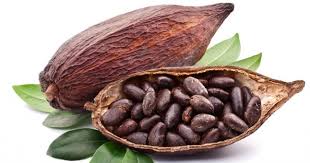 Facts
Smallholder not efficient?
Low productivity: smallholders
Low Income
Farming system
Smallholder: multiple cropping
Private company: mono cropping
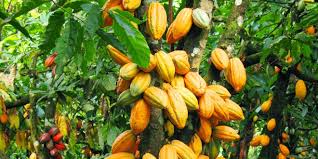 Objectives
analyze the technical efficiency of smallholders producing cacao beans in West Sumatra
Identify factors influencing the technical efficiency of cacao farming. 
Identify crops that are suitable to cultivate in multiple cropping system with cacao trees.
Methodology
Study site: 
	3 municipalities: 50 Kota, Pasaman and
	Padang Pariaman 
Selection of sample: simple random sampling
300 farmers were interviewed using a questionnaire based on recall
Data analysis: stochastic frontier production function
Results and discussion
Farmers’ profile
Farming profile
Intercropping
Production and Input Used per Ha
Problem at farm
Squirrel attack
Helopeltis
Maximum Likelihood Estimate of Cobb Douglas Production Function
Technical Efficiency Level
Average : 0.5
Range: 0.1 – 0.83
Distribution of Technical Efficiency Level
Maximum Likelihood Estimate of Inefficiency Model
Implication
Need more study on agronomic field on cacao-durian and cacao-coconut intercropping
Need pest management and fertilizing practices training
Thank you
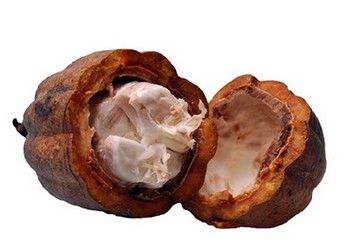 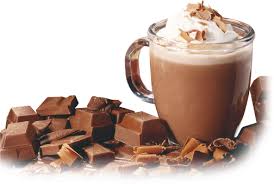 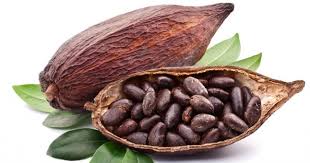